Přijímací řízení na SŠ a konzervatoře
pro školní rok 2023/2024
Mgr. Ilona Javorská
03.10.2022
Doporučení k volbě střední školy pro školní rok 2023/2024
Demografický vývoj
Nabídka středních škol v JMK pro školní rok 2023/2024
střední školy zřizované krajem nabízejí pro žáky končící povinnou školní docházku 12 375 míst
dalších 2000 – 2300 míst nabízejí střední školy ostatních zřizovatelů
9. třídu ZŠ by mělo v roce 2023 ukončit cca 11 200 žáků
je nabízeno více než 14 500 míst pro cca 11 200 žáků z 9. tříd
Volbu škol je třeba provádět velmi uvážlivě – doporučujeme vzít v úvahu následující:
všechny obory s maturitní zkouškou jsou vstupenkou na vysokou školu; mezi všeobecně zaměřené obory patří i lycea, na kterých je pravděpodobnost přijetí často větší

mnohé obory s výučním listem jsou perspektivní a jejich absolvování zaručuje šanci na velmi dobré pracovní uplatnění – nezatracujte učiliště
všichni absolventi ZŠ v kraji se na brněnské SŠ nevejdou, i mimo Brno jsou dobře vybavené kvalitní školy, většinou s menším počtem žáků a často s rodinnou atmosférou

v případě mimobrněnských žáků je vhodné prioritně volit školy v místě bydliště, kde je šance na přijetí často vyšší než u škol v Brně

u brněnských žáků doporučujeme zvážit i možnost podat jednu přihlášku na školu mimo Brno – z některých částí Brna mohou žáci dojet do mimobrněnské školy rychleji než na některé brněnské školy a šance na přijetí je mimo Brno často větší

jednu přihlášku je vhodné podat na školu, která je pro žáka prioritou, druhou pak na školu, kde je velká šance na přijetí
Přijímací řízení do oborů vzdělání  s talentovou zkouškou
2 přihlášky 
 termín odevzdání přihlášek ke vzdělávání –   do 30.11.2022
 zveřejnění kritérií přijímacího řízení SŠ – do 31.10.2022
 talentové zkoušky - leden a únor (GSP) 2023 
 i v případě přijetí možnost podání 2 přihlášek v řádném termínu
Gymnázium se sportovní přípravou
jedná se o specifický obor vzdělání – patří do skupiny oborů s talentovou zkouškou, ale součástí přijímacího řízení je i jednotná přijímací zkouška

přihlášky se podávají do 30.listopadu 2022

talentová zkouška se koná v termínu od 2. ledna do 15. února 2023

pokud uchazeč nevykoná talentovou zkoušku úspěšně, tak v přijímacím řízení nepokračuje; jednotnou přijímací zkoušku však na této škole koná
1. kolo přijímacího řízení
zveřejnění kritérií SŠ – do 31. ledna 2023

2 přihlášky      	na 2 školy
			na 1 školu - 2 obory; 
			na 1 školu - 1 obor - 2 různá zaměření)

termín podání přihlášek do 1. března 2023
Přihláška ke vzdělávání
formuláře přihlášek
   (platné od minulého roku, je možné použít i starší verzi po doplnění
   chybějících údajů)

označení hranatým razítkem

stejnopisy přihlášek
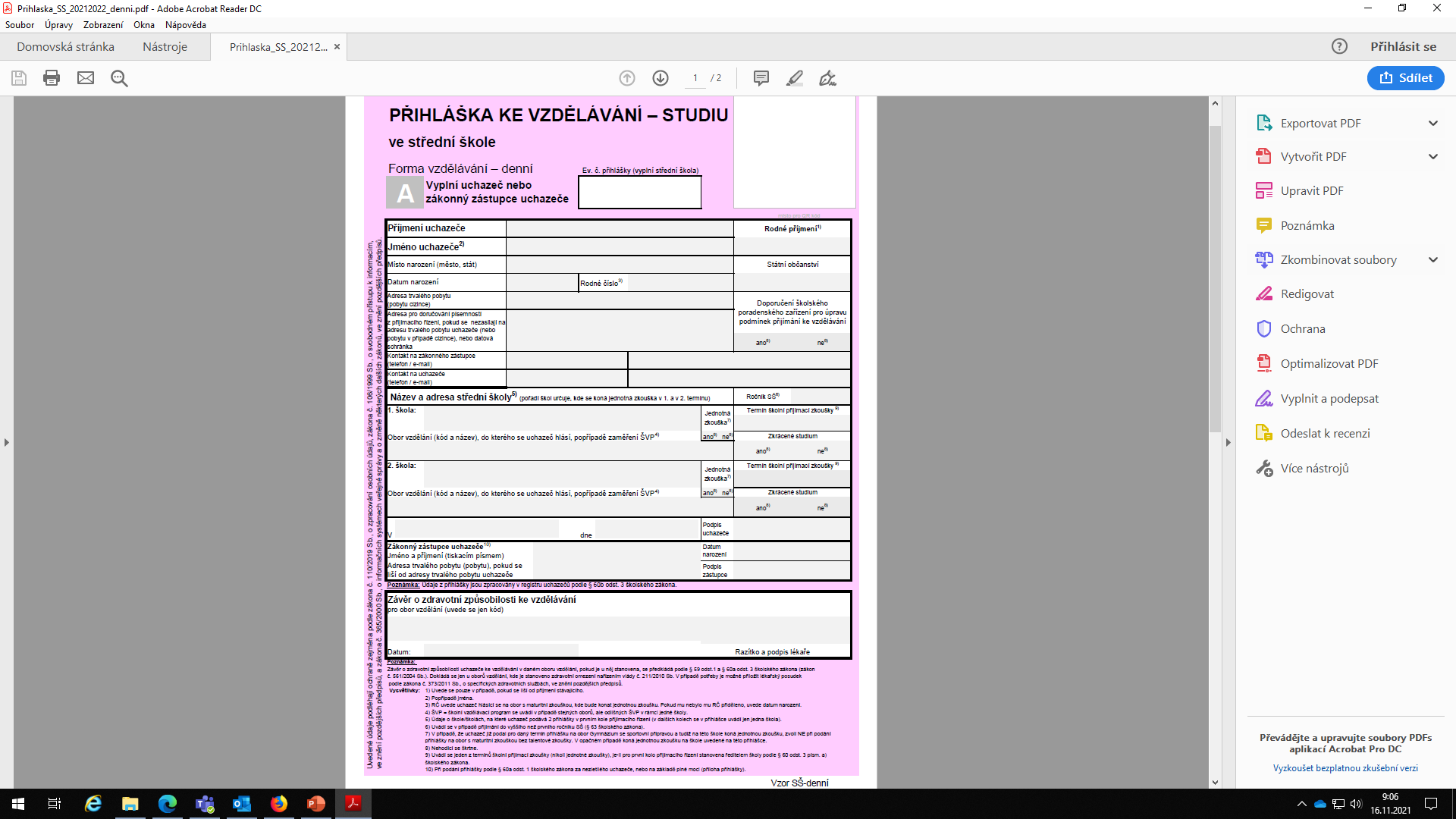 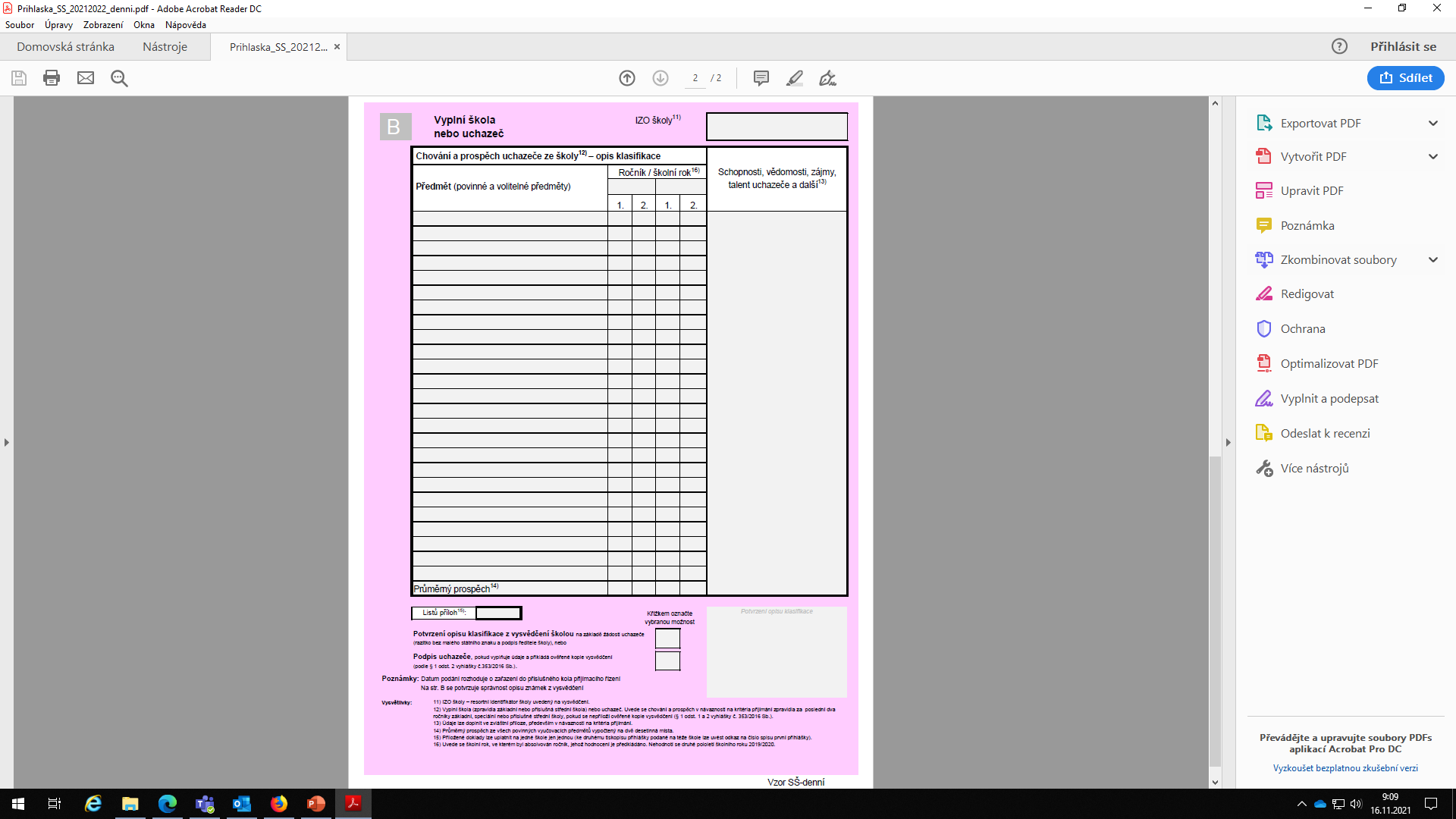 Kritéria přijímacího řízení
hodnocení na vysvědčení z předchozího vzdělávání
jednotná přijímací zkouška
školní přijímací zkouška, je-li stanovena (v kompetenci ředitele SŠ)
talentová zkouška, je-li stanovena
případně další skutečnosti, které osvědčují vhodné schopnosti, vědomosti a zájmy uchazeče
Jednotné přijímací zkoušky
se týkají:
oborů vzdělání s maturitní zkouškou


netýkají se:
skupiny oborů 82 Umění a užité umění (kde je součástí přijímacího řízení talentová zkouška, výjimkou je obor GSP)
zkráceného studia
Jednotné přijímací zkoušky
přípravu, distribuci, vyhodnocení testů zajišťuje Centrum pro zjišťování výsledků vzdělávání
podíl hodnocení přijímací zkoušky na celkovém hodnocení – 60 % (gymnázium se sportovní přípravou – 40 %)
ředitel SŠ může stanovit hranici úspěšnosti v jednotné zkoušce
každý uchazeč může JPZ konat 2 x, započítá se lepší výsledek
Termíny přijímacích zkoušek
Jednotné přijímací zkoušky:
13. a 14. dubna 2023 – čtyřleté studium
17. a 18. dubna 2023 – šestileté a osmileté gymnázium


Školní přijímací zkoušky:  (škola stanoví 2 termíny)
12. – 28. dubna 2023 (obory s MZ)
22. – 30. dubna 2023 (ostatní obory)
Náhradní termíny
pokud se uchazeč k přijímací zkoušce nedostaví, ale do 3 dnů se řediteli dané školy písemně omluví (jen vážné důvody – např. zdravotní), tak může konat zkoušku v náhradním termínu

Jednotná přijímací zkouška – 10. a 11. května 2023

Školní přijímací zkouška – stanoví ředitel SŠ do 1 měsíce od konání 					přijímacích zkoušek
Zápisový lístek
každý uchazeč obdrží 1 zápisový lístek
zápisový lístek je platný pro školní rok, pro který je uchazeč přijímán (2023/2024)
zápisový lístek bude označen hranatým razítkem
ZL vydává   	základní škola (pro své žáky, do 30.11. a 15. 3.)
	 krajský úřad (v ostatních případech, v průběhu celého roku)
Zápisový lístek
Náhradní zápisový lístek 
vydává v případě ztráty nebo zničení zápisového lístku orgán, který vydal původní zápisový lístek
nutná písemná žádost
čestné prohlášení, že původní ZL nebyl a nebude uplatněn na jiné střední škole
Zápisový lístek
zápisový lístek odevzdá uchazeč (zákonný zástupce) nejpozději do 10 pracovních dnů ode dne oznámení – zveřejnění rozhodnutí o přijetí ke vzdělávání, slouží k potvrzení úmyslu vzdělávat se v dané střední škole 
zápisový lístek lze uplatnit jen jednou 
zpětvzetí je možné pouze v případě:
přijetí na jinou SŠ na základě odvolání
odevzdání ZL do oboru vzdělání s talentovou zkouškou (včetně konzervatoře) a následné přijetí do oboru vzdělání bez talentové zkoušky
Odvolací řízení
odvolání se podává písemně ve lhůtě 3 pracovních dnů od doručení rozhodnutí (je možné zaslat poštou i poslední den lhůty)

odvolání se adresuje řediteli střední školy
Další kola přijímacího řízení
počet dalších kol přijímacího řízení není omezen
ředitel SŠ zveřejní počty volných míst, kritéria a termíny ve škole a způsobem umožňujícím dálkový přístup
tyto informace jsou souhrnně zveřejňovány na www.jmskoly.cz
neomezené množství přihlášek – vyplní se jen jedna škola (jedna kolonka)
možnost použít výsledky jednotné přijímací zkoušky
pozvánka se zasílá nejpozději 7 pracovních dnů před termínem konání přijímací zkoušky
Obory vzdělání L0 + H
jedná se o vybrané maturitní obory vzdělání, jejichž absolvováním je možné získat jak střední vzdělání s maturitní zkouškou, tak i střední vzdělání s výučním listem
na přihlášce ke studiu bude uveden jak obor vzdělání s maturitní zkouškou (L0), tak i doplňující obor vzdělání s výučním listem (H)
přehled vybraných dvojic oborů vzdělání L0 a H (viz níže)
Přihláška L0+H
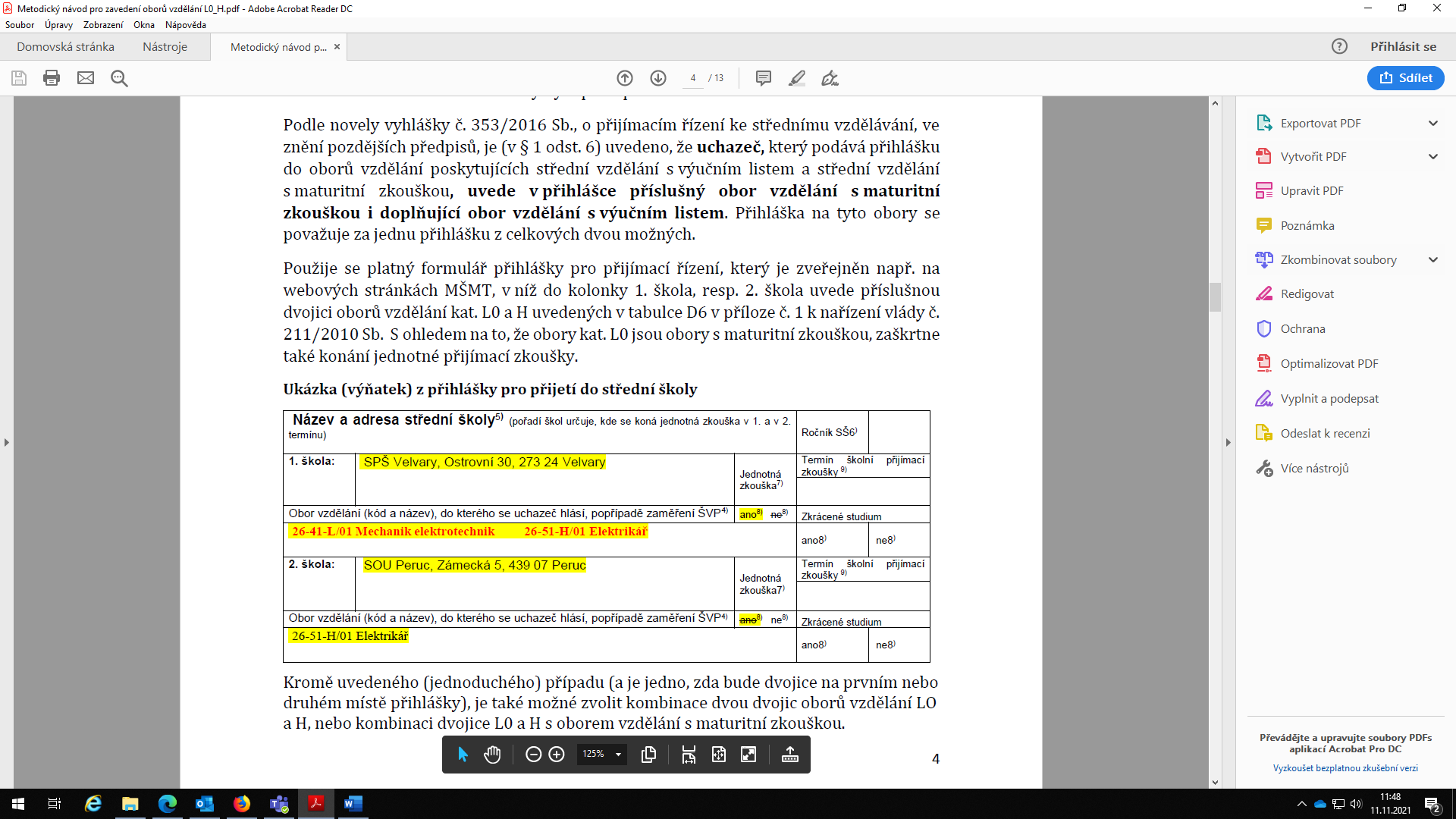 Všechny střední školy mohou vzdělávání v doplňujících se oborech L0+H uskutečňovat pouze v těch dvojicích oborů vzdělání, které jsou uvedeny v části D6.

Jiné než uvedené dvojice oborů vzdělání nelze kombinovat.
Podrobné informace naleznete na: Metodický návod pro zavedení oborů L0+H do běžného režimu
Informace k přijímacímu řízení
informace k přijímacímu řízení jsou zveřejňovány na: 
školském portálu JMK (www.jmskoly.cz), 
MŠMT (www.msmt.cz)  
Cermatu (www.cermat.cz) 
www.vyberskoly.cz
www.infoabsolvent.cz
www stránkách jednotlivých středních škol
Děkuji za pozornost.
Mgr. Ilona Javorská

odbor školství - oddělení vzdělávání
referentka pro vzdělávání
Krajský úřad Jihomoravského kraje
Cejl 73, 601 82 Brno
telefon: 54165 3525
e-mail: javorska.ilona@jmk.cz
web: www.jmk.cz
27